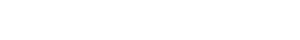 文化传媒有限公司
新媒体推广营销方案
HU PU CULTURE MEDIA COMPANY NEW MEDIA MARKETING PLAN IN 2021
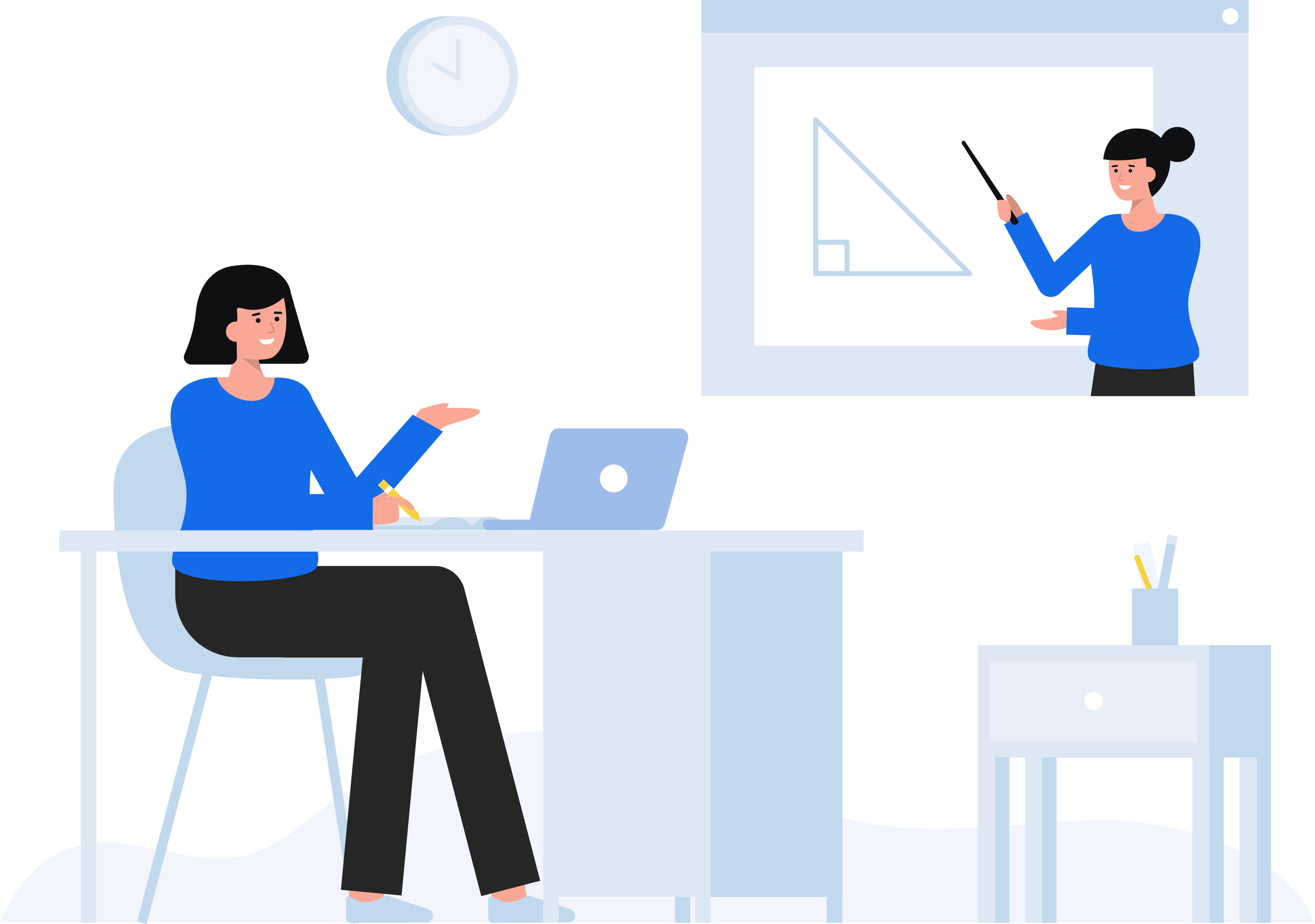 新媒体
THE NEW MEDIA
汇报人：OfficePLUS
新媒体的概念
发展新媒体的必要性
01
02
03
04
05
具体推广措施
第二季度营销情况
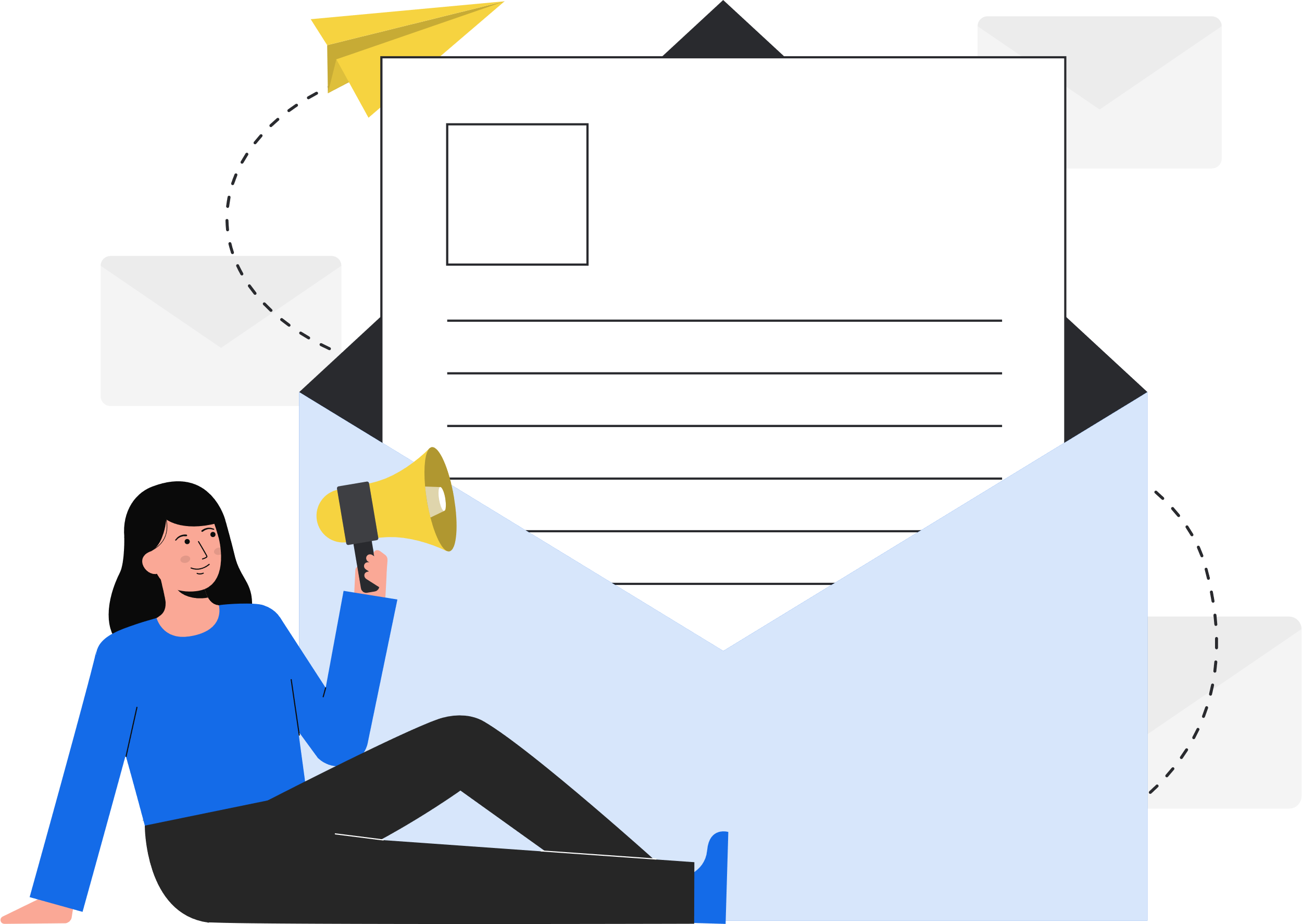 虎扑未来展望
新媒体营销推广部
PART ONE
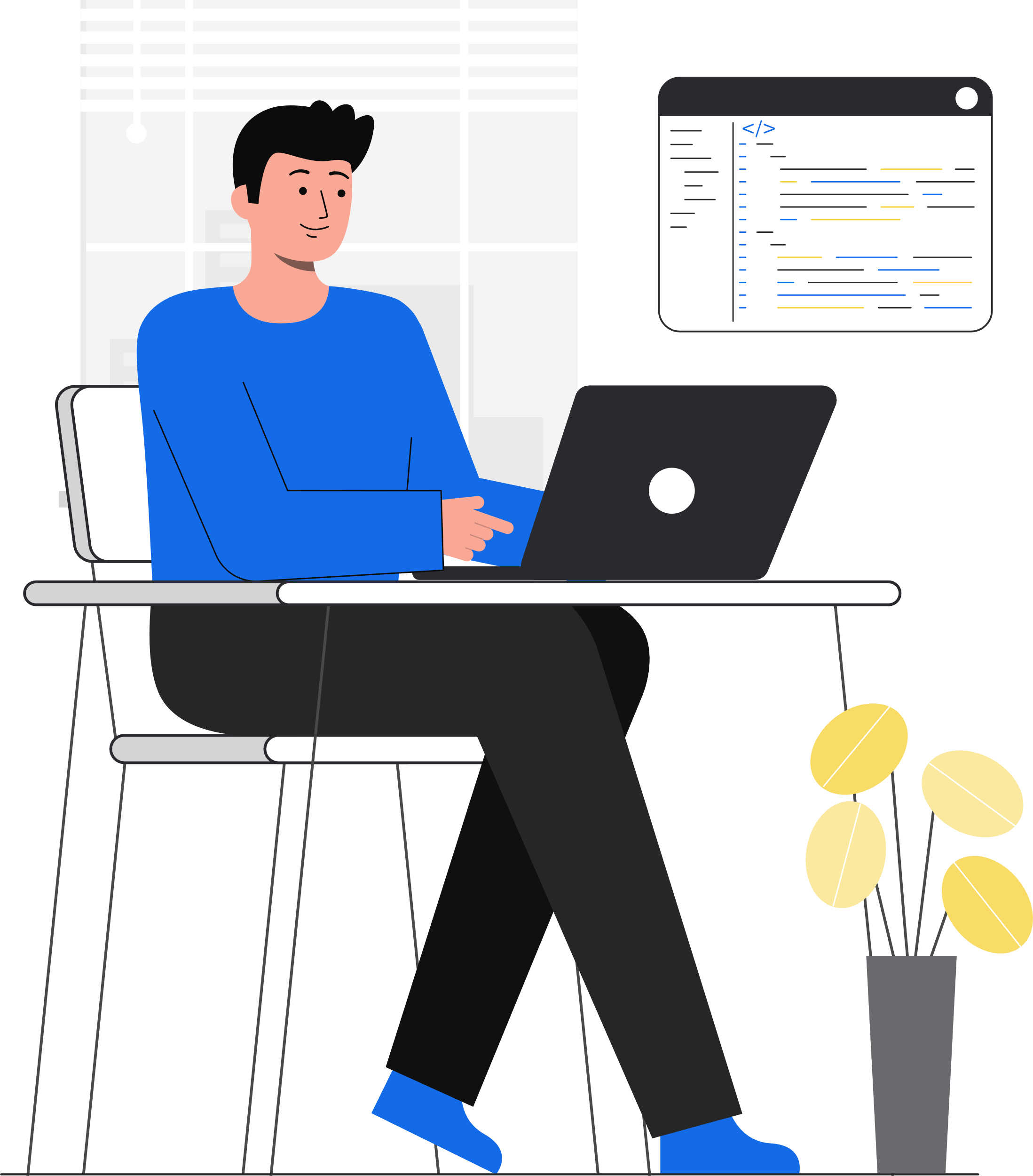 新媒体的概念
THE CONCEPT OF NEW MEDIA
新媒体的概念
THE CONCEPT OF NEW MEDIA
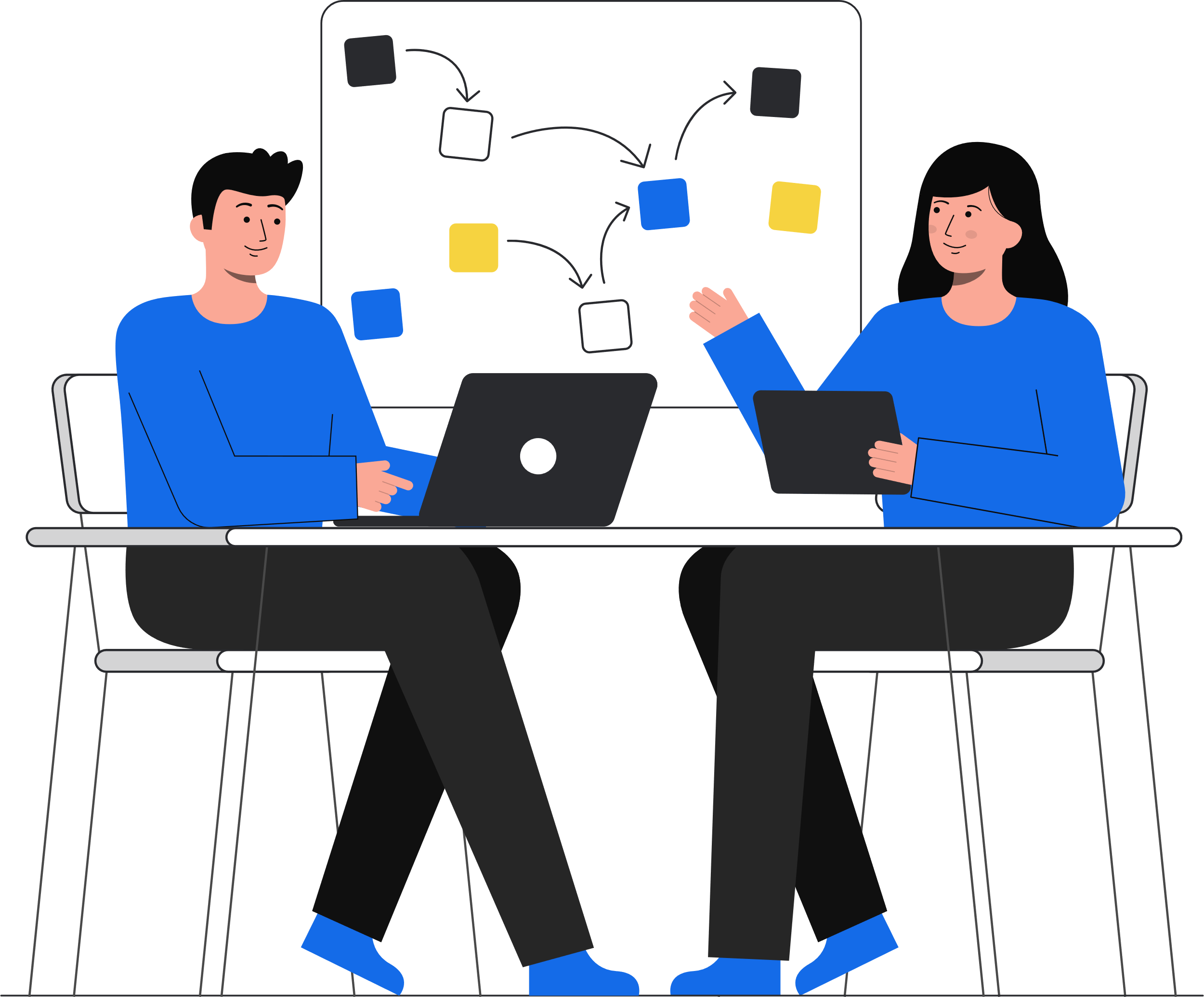 在web2.0带来巨大革新的时代，营销方式也带来变革，沟通性（communicate）、差异性（variation）、创造性（creativity）、关联性（relation），体验性（experience）、互联网已经进入新媒体传播时代。 并且出现了微信，抖音，快手等这些新媒体。
微信
抖音
快手
新媒体的概念
THE CONCEPT OF NEW MEDIA
新媒体时代与传统媒体时代对比
传统媒体时代
新媒体时代
THE TRADITIONAL MEDIA ERA
THE NEW MEDIA ERA
VS
渠道为王
用户为王
高卷入阅读
低卷入阅读
线性认知模式
非线性认知模式
在新媒体时代，由于人人都自带传播渠道，信息呈现出复杂的“多向”传播模式
在传统媒体时代，由于传播渠道相对较“狭窄”，信息的呈现往往比较单一
新媒体的概念
THE CONCEPT OF NEW MEDIA
新媒体与传统媒体对比
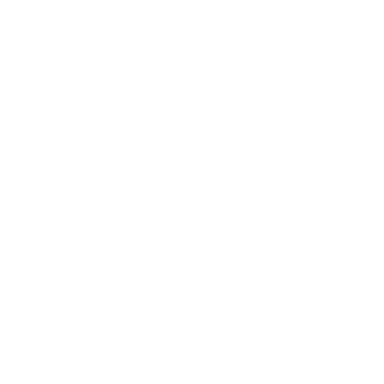 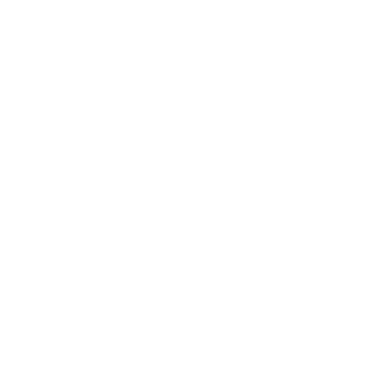 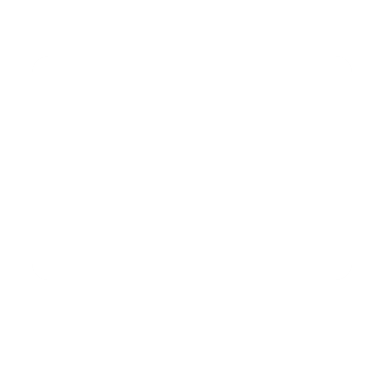 新媒体
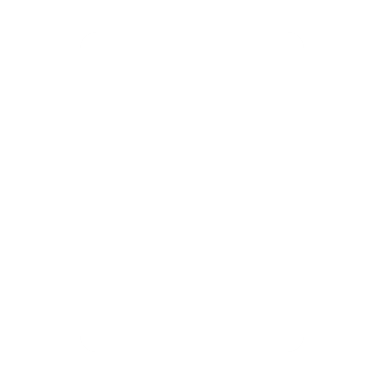 新媒体具有形式丰富多样
有超强的互动性
媒体渠道十分广泛
THE NEW MEDIA
手机短信
数字电视
网络杂志
数字广播
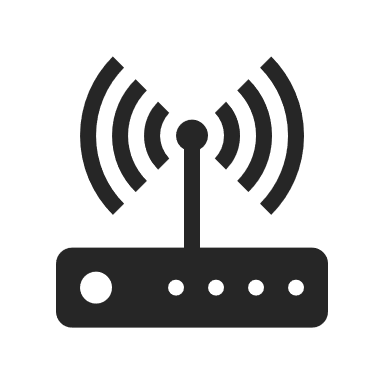 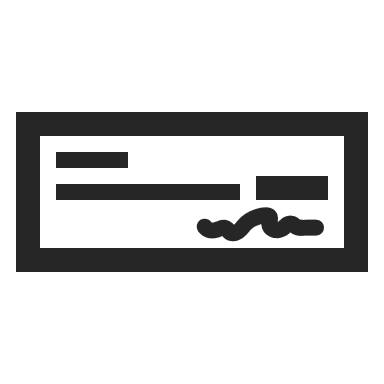 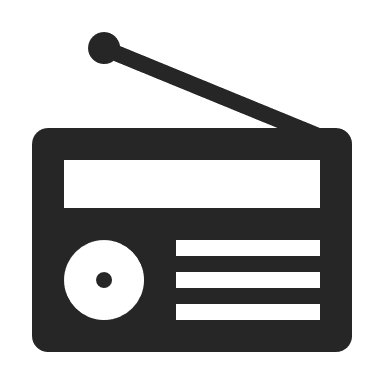 本身技术发展缓慢
形式不够灵活多变
不能大幅度的创新
传统媒体
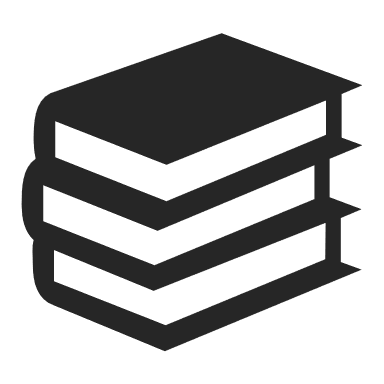 THE TRADITIONAL MEDIA
收音机
广播
报纸
图书
新媒体的概念
THE CONCEPT OF NEW MEDIA
新媒体的优势和劣势
优势
劣势
ADVANTAGE
ADVANTAGE
小投入、低风险是进军新媒体的普遍情况，常称的新媒体“四大件”
微博、微信、App、网站，还有纸媒常用的二维码、手机报等，大都属于小投入、低风险类
竞争对手抢先，至少获得吸引眼球的先动优势
由于实施困难可能没有达到预期的效果
比预期实施成本高
比预期实施时间长
技术绩效比投资时预期的低
研发的IT系统与选用的软件和硬件不相容
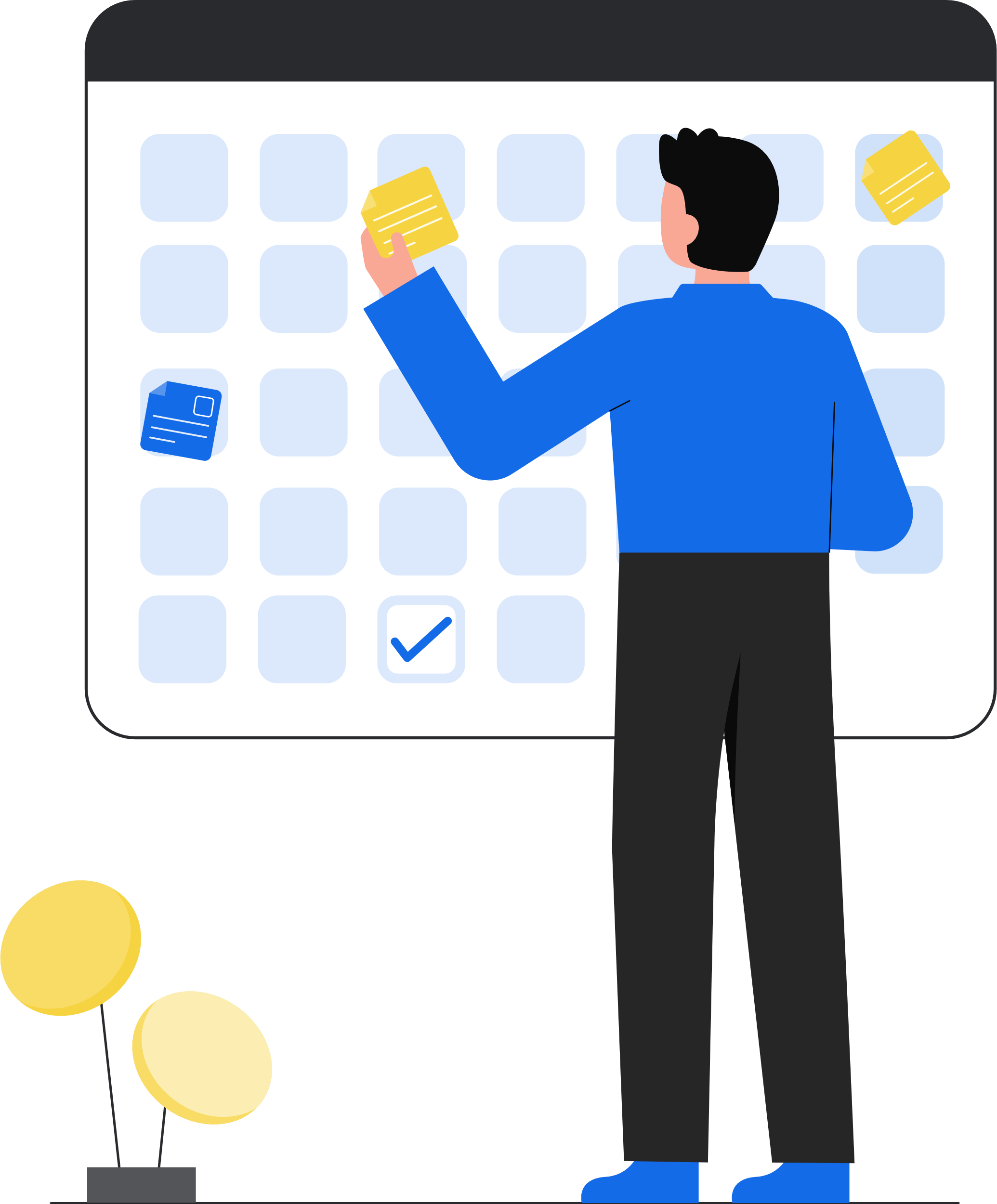 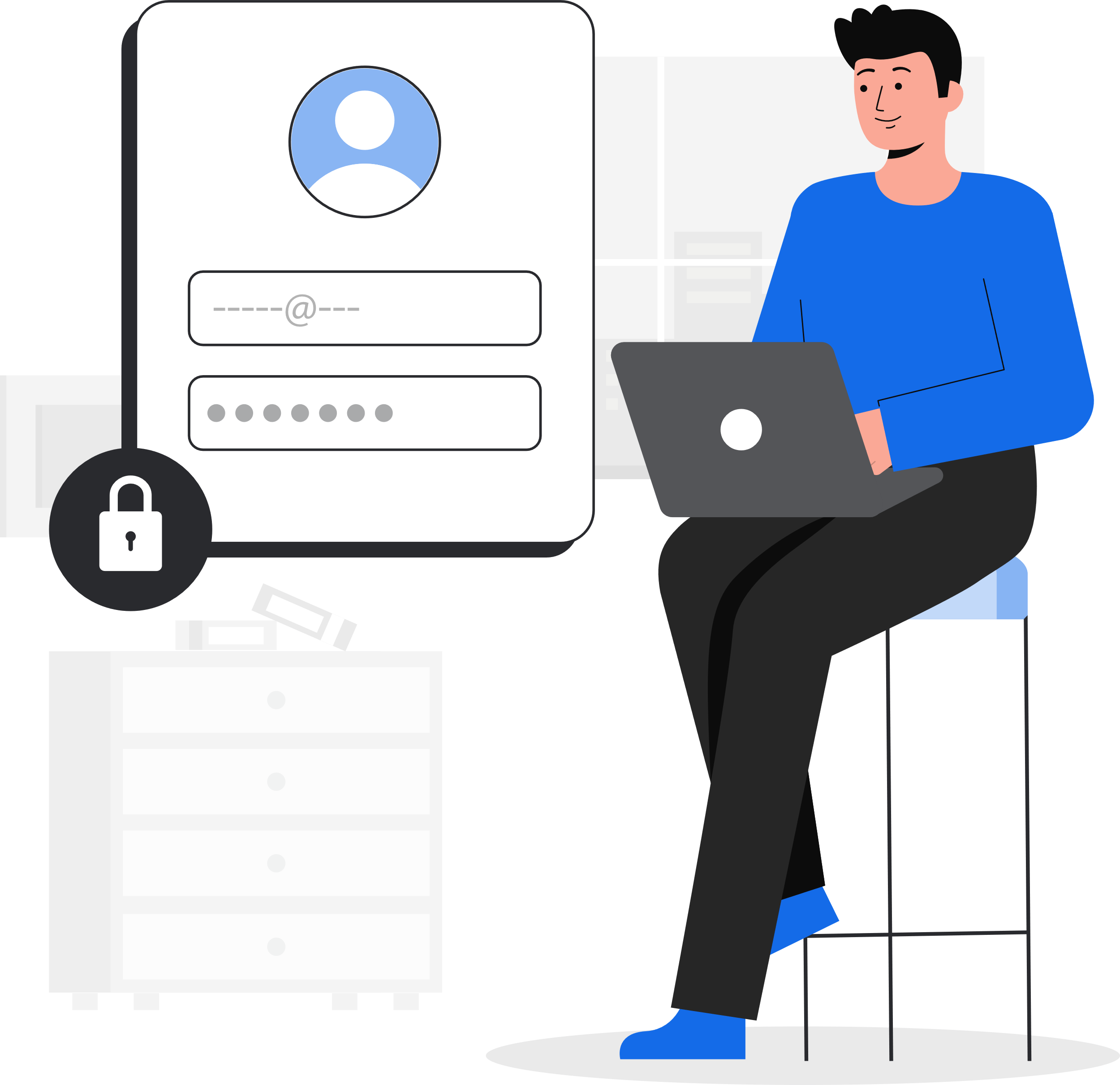 新媒体的概念
THE CONCEPT OF NEW MEDIA
传统媒体的优势和劣势
01
传统媒体劣势
传播成本很大程度上限制了传统媒体的发展，限制了媒体传播的速度及面积
传播形式上相对比较单一
传统媒体相对使用成本交高,而且不容易监测效果
传统媒体优势
专业化的新闻队伍、长期形成的品牌、广阔的信息渠道	
参与面更广，传统媒体不仅改变了自己的形式,还参与了网络,传统媒体上网可能会给它们带来新的受众群体
传统媒体的运做方式便于更新
02
PART TWO
发展新媒体的必要性
THE NECESSITY OF THE DEVELOPMENT OF NEW MEDIA
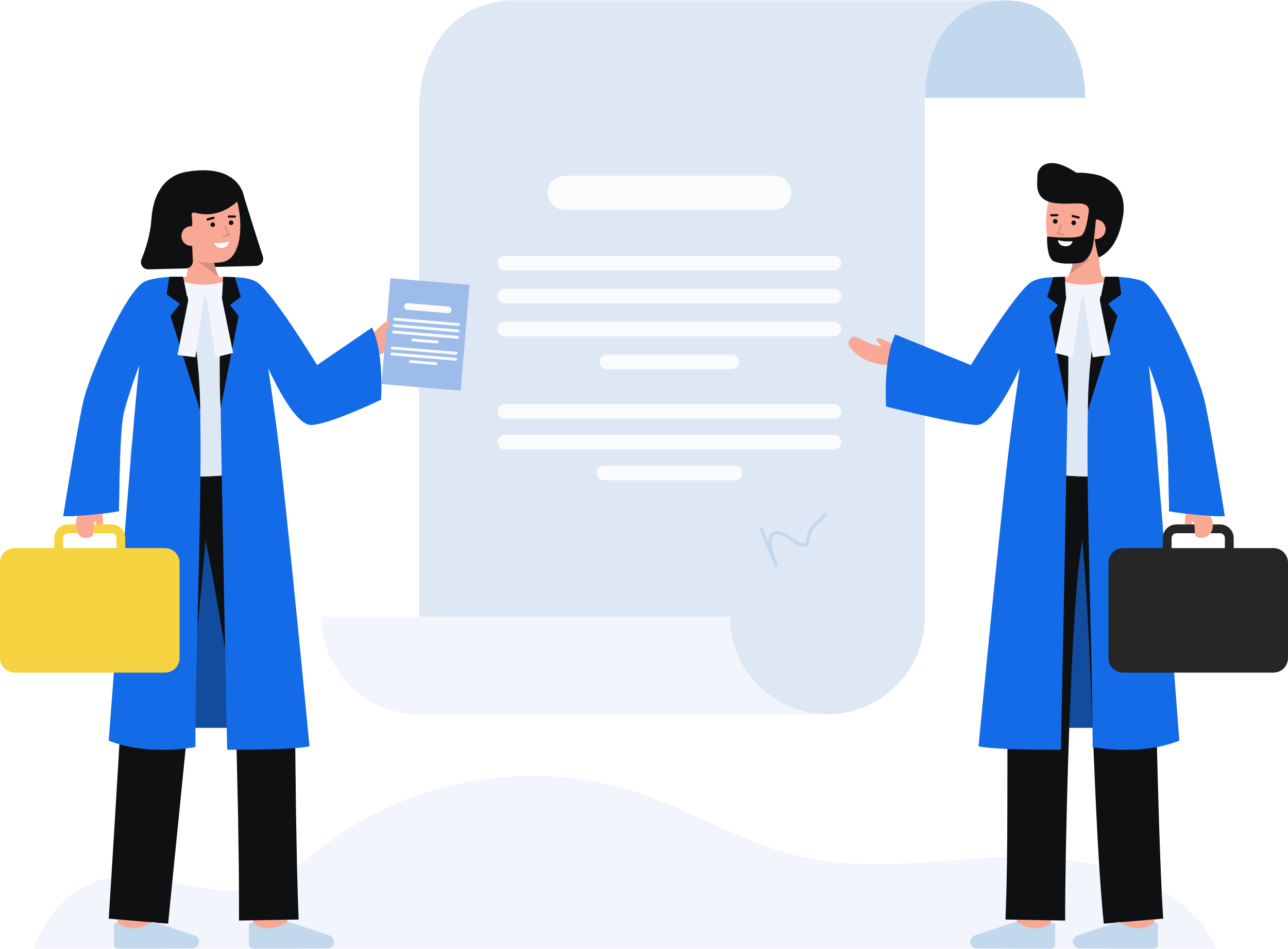 发展新媒体的必要性
THE NECESSITY OF THE DEVELOPMENT OF NEW MEDIA
2011~2017年中国传媒产业市场结构情况
传媒产业内部结构变化
传统媒体市场持续整体衰落，其结构调整的速度越来越快
2011年平面、广电、互联网、移动互联网“四分天下”
2013年演变成传统媒体、互联网和移动互联网的“三足鼎立”
2017年则已转向“一超多强”的局面，移动互联网的市场份额接近一半
*数据来源：前瞻产业研究院
发展新媒体的必要性
THE NECESSITY OF THE DEVELOPMENT OF NEW MEDIA
新媒体正在以迅猛的趋势不断发展
互联网时代的来临、新媒体的不断发展,正在不断改变着越来越多受众的生活、工作和学习等方面的行为方式。传统媒体趋弱,以互联网、社交媒体为代表的新媒体不断崛起并持续推动媒介的发展和改变。
发展新媒体的必要性
THE NECESSITY OF THE DEVELOPMENT OF NEW MEDIA
新媒体产业将引领时代潮流
美国
日本
韩国
2003年，美国《时代周刊》认为：数字娱乐在美国国内产值中将占一半的份额
2004年迪斯尼公司关闭了其在佛罗里达的最后一个传统手工动画室2009年，新产品将使数字娱乐全面超越传统娱乐方式
日本十分注重把高新技术应用到文化娱乐产业中
1924 年由原来的地方性晚报一跃成为全国性大报，政治立场倾向亲美保守派
自1994 年该报的日发行量突破1000 万份
随着韩国媒体环境的急剧变化，新闻在门户网站都出现了「吃冷饭」的情况
为了重新聚集分散的观众，韩国媒体平台的任务是开发视频内容，提供数字化，以及报纸的融合服务。
01
02
03
发展新媒体的必要性
THE NECESSITY OF THE DEVELOPMENT OF NEW MEDIA
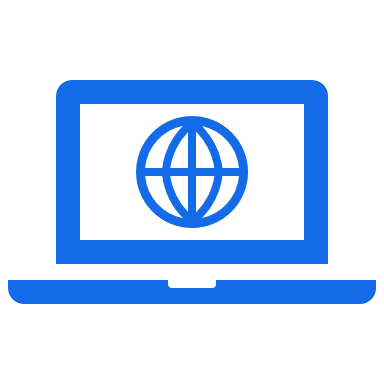 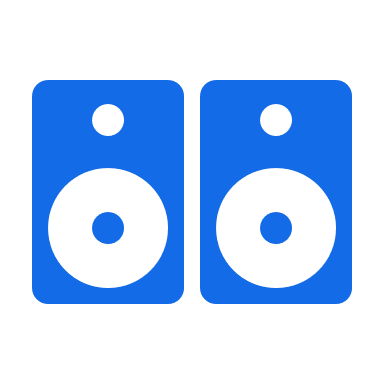 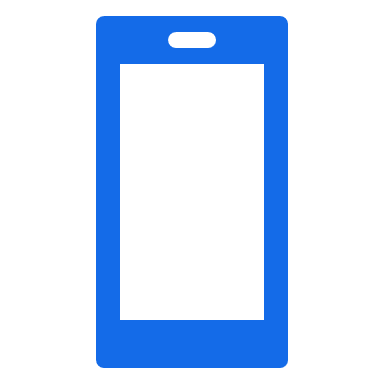 中国新媒体研究的成长期
中国新媒体研究的凸现期
新媒体研究的初始期
从2000年到2005年是中国新媒体研究的成长期。在这一阶段，中国新媒体的相关研究数量较初始期出现大幅增长
以网络媒体和手机媒体为代表的新媒体形态不断翻新，网络电视、IPTV又点燃了另外一番新媒体变革的潮流
在中国新媒体研究的初始阶段，中国新媒体研究的第一篇文章就是方晓虹对日本作者冈村二郎《视听教育在新媒体时代的地位》
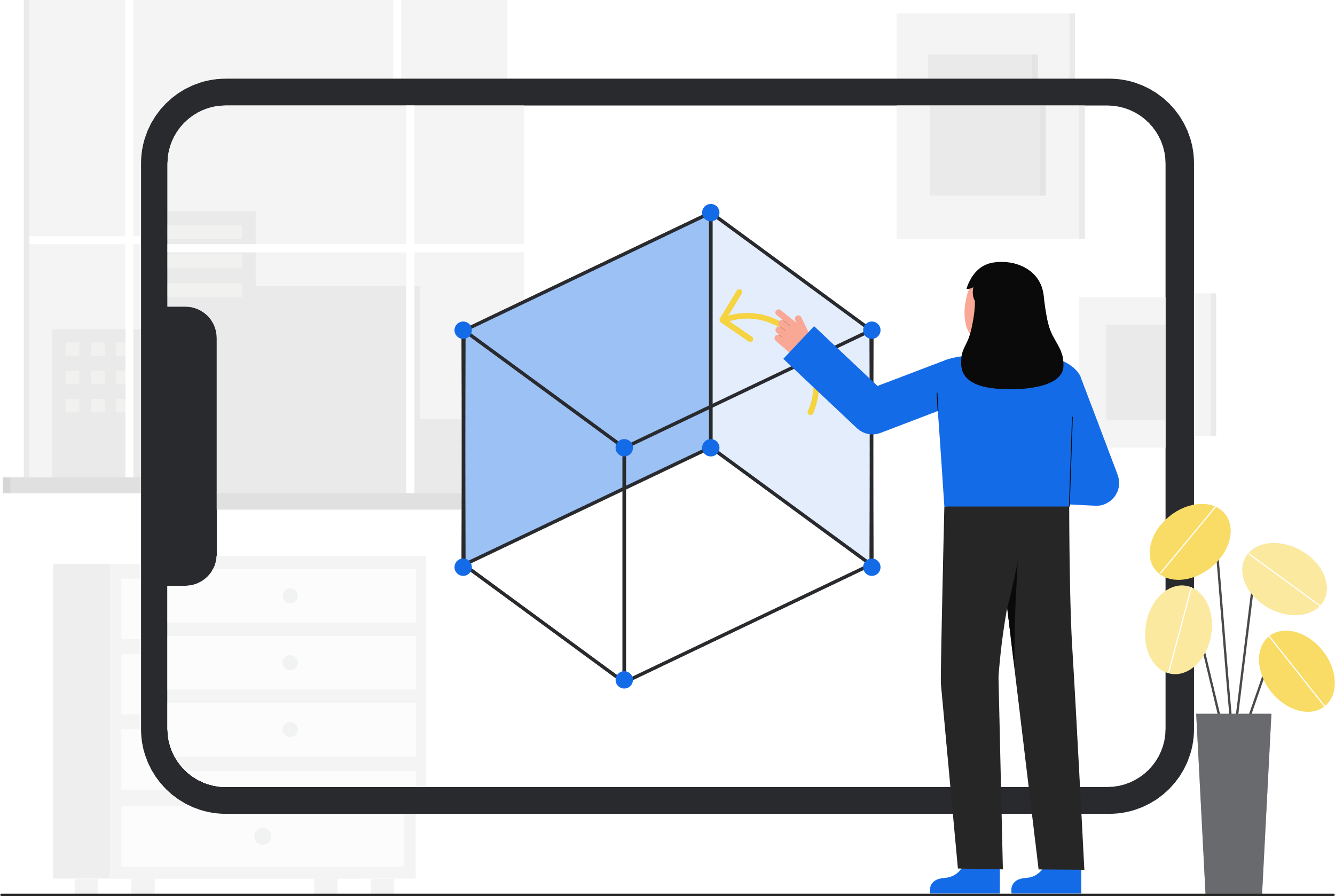 2006-2015
2000-2005
1986-1999
发展新媒体的必要性
THE NECESSITY OF THE DEVELOPMENT OF NEW MEDIA
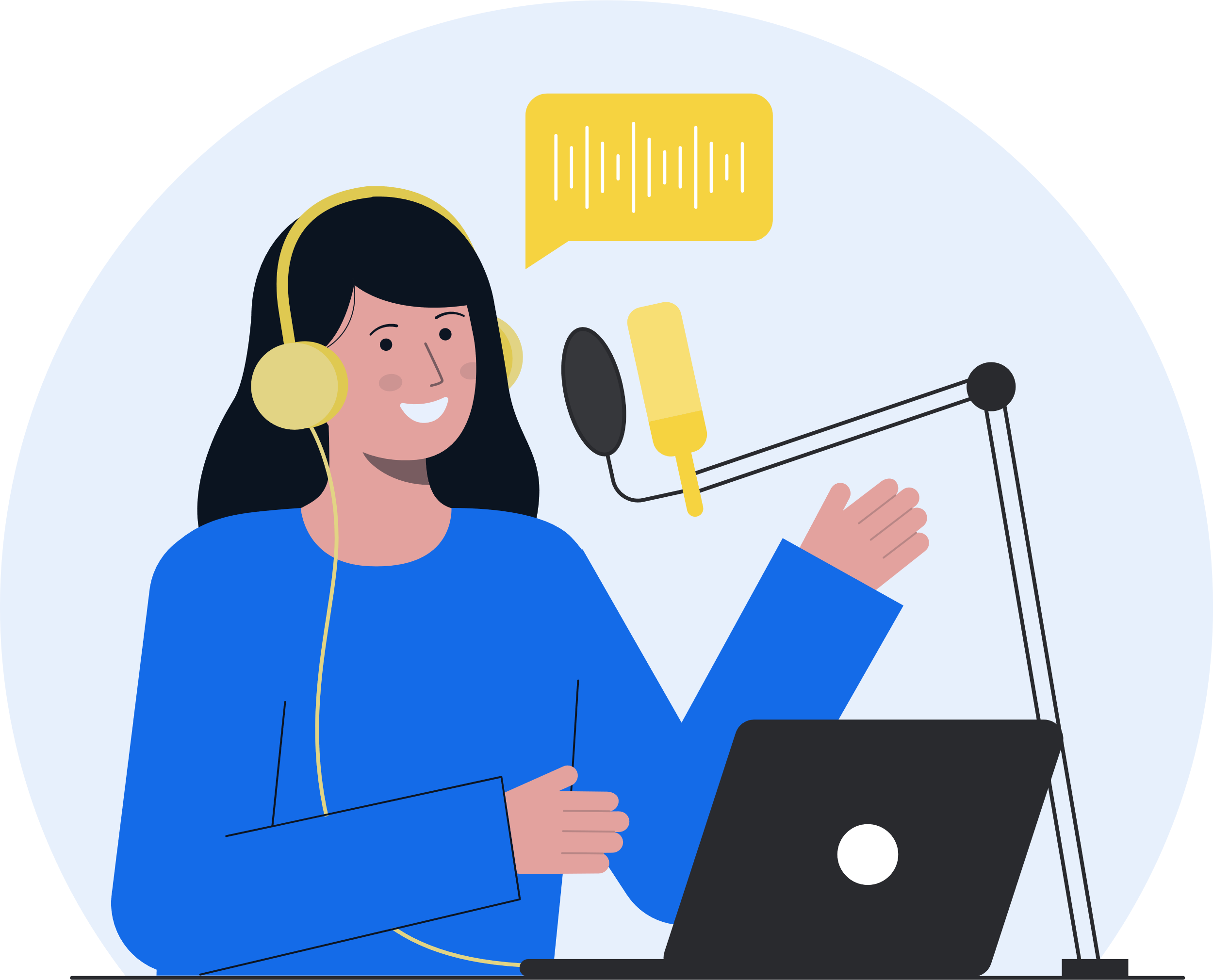 媒介融合的进一步强化主要表现
阅览转型
融合发展
多网合一
传统媒体的弱化及新媒体快速发展促使传统媒体积极转型，同新媒体一道协同融合发展
传统媒体中报纸向电子报刊、电子阅览转型网络电视机顶盒的出现实现了电视联网
网络广播的发展也使电台广播和互联网广播信息内容融合为个平台
充分挖掘用户个体和社群价值，以信任和人脉为核心有效进行商品和平台推广
新媒体时代媒介融合的发展趋势依旧会是主流
在电子信息技术的不断发展下，最终实现电视、手机、电脑的“三网合怒”，甚至是“多网合一”
发展新媒体的必要性
THE NECESSITY OF THE DEVELOPMENT OF NEW MEDIA
社交化产品成为新势力
中国数字产业数据分析：预计2020年中国社交零售用户规模达5.73亿人。随着微信生态功能的持续完善，电商各平台的激烈角逐，电商的社交化成为当前大热。
智能互联加速前进
媒体和人工智能技术的结合已经由早期的概念进入产品形态，智能推荐、语音识别、智能传感器等技术的应用正在重塑新闻生产和传输的各个环节
内容付费成为赢利热点
知识付费时代开启随着内容付费领域的不断拓展，短视频和音频将成为内容付费行业的主要产品形式
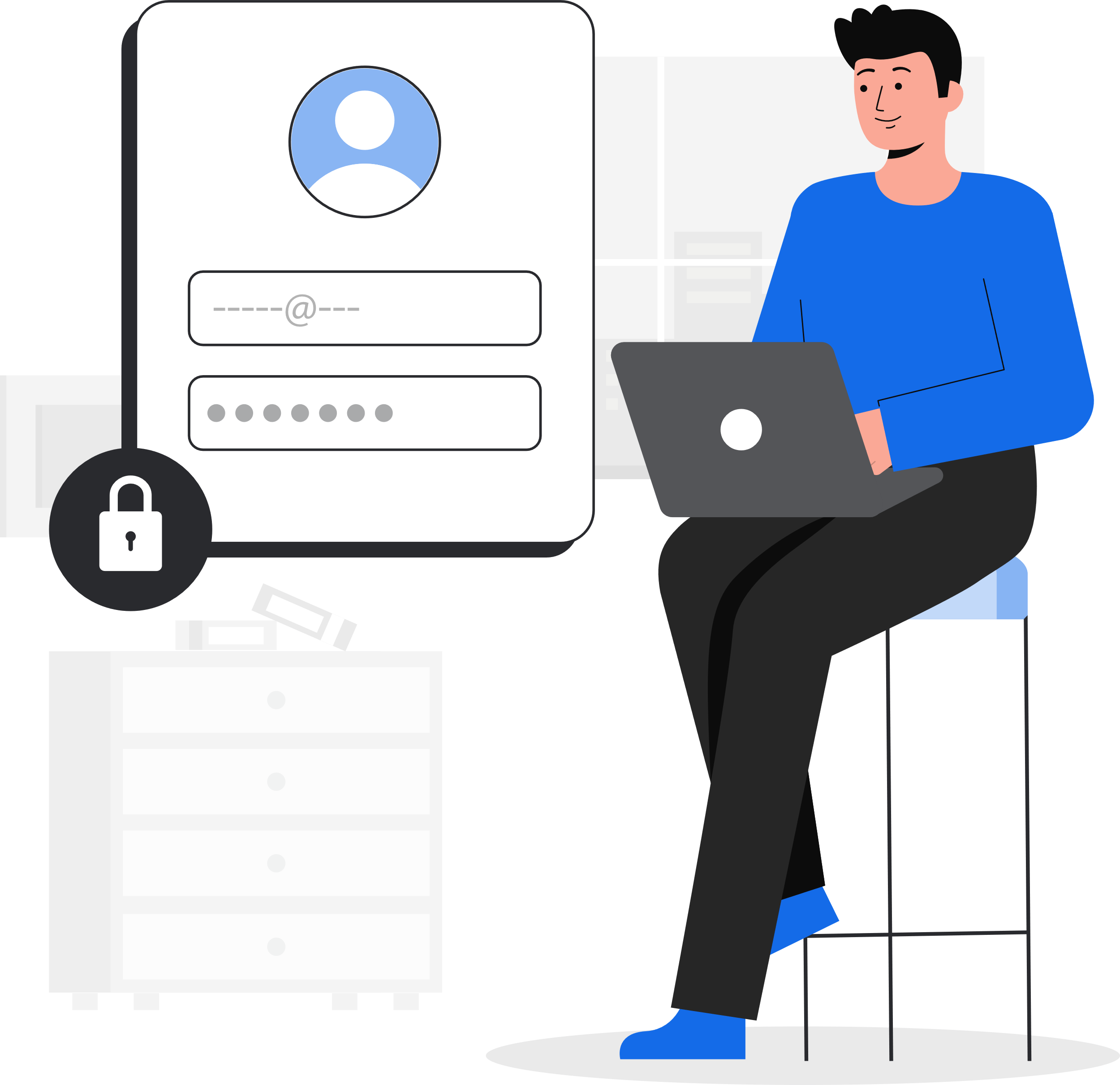 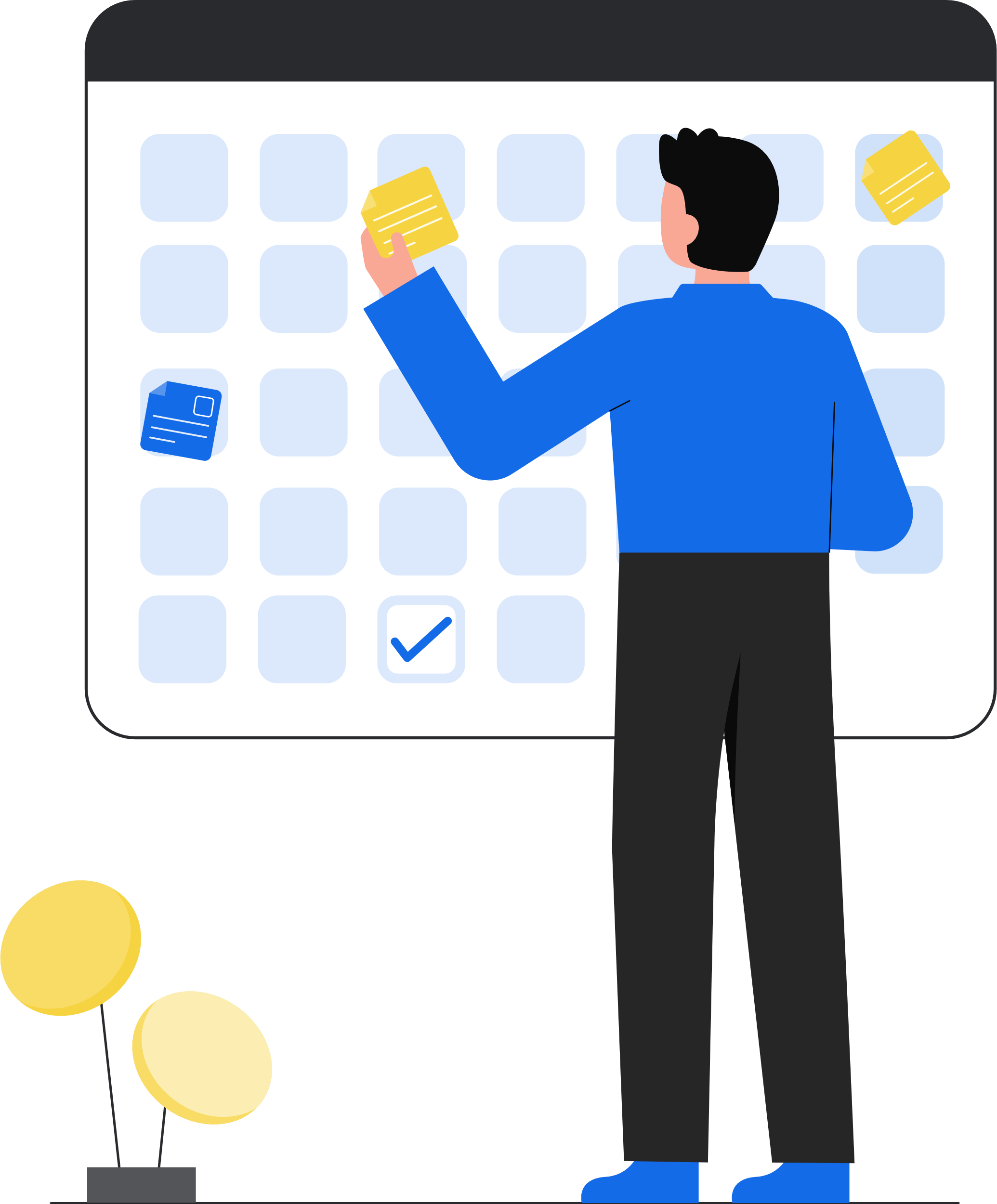 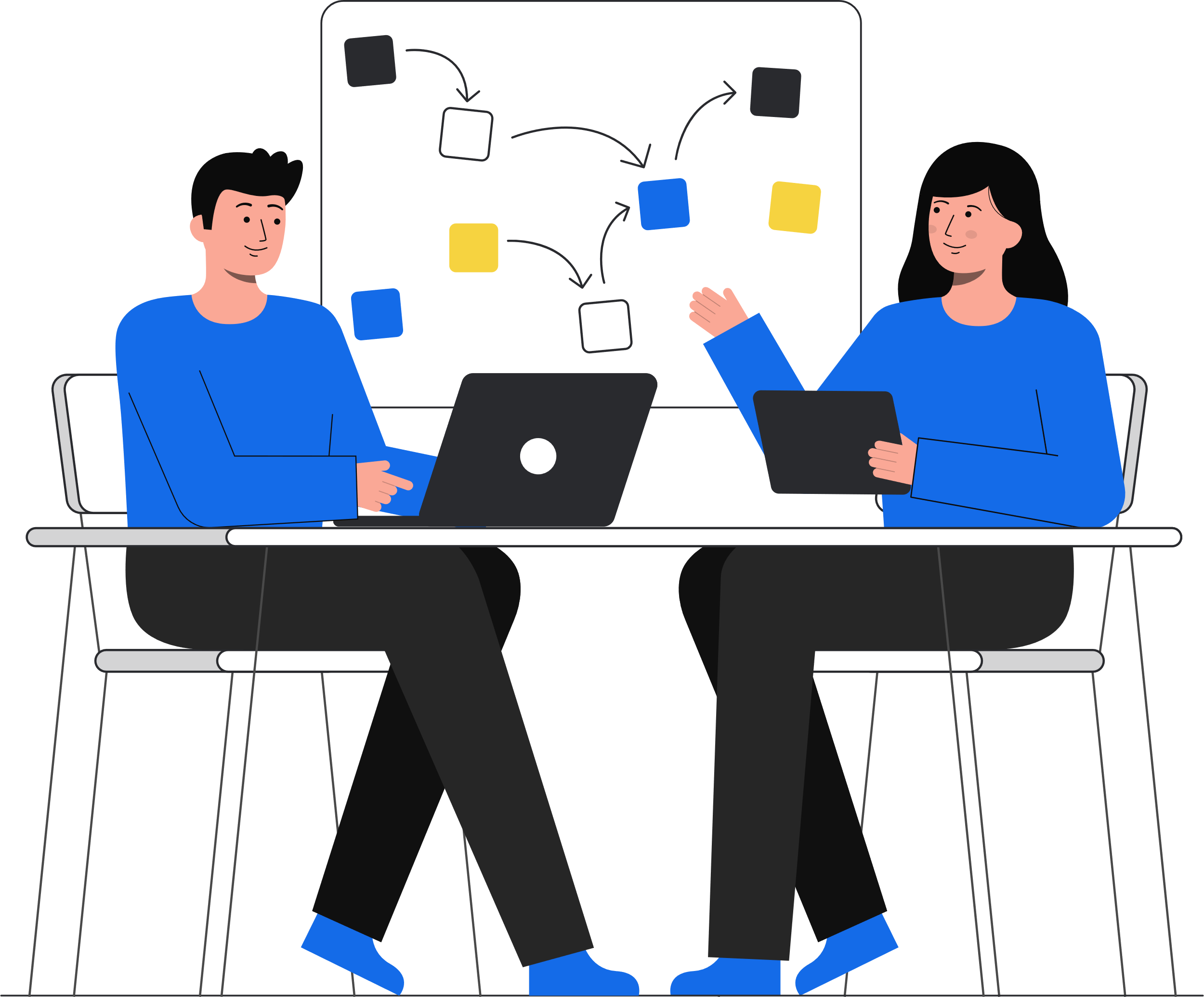 PART THREE
第二季度营销情况
MARKETING SITUATION IN THE SECOND QUARTER
营销情况
第二季度营销情况
MARKETING IN THE SECOND QUARTER
虎扑的合作伙伴
微信
腾讯
微软
搜狗
快手
网易
微博
小红书
第二季度营销情况
MARKETING IN THE SECOND QUARTER
在本季度的营销中运营组排名第一，推广组排名第二，营销组排名第三，因为篇幅原因在本次大会中不再赘述，希望其他部门的同事也积极进取，像运营组和推广组学习，争取早日取得好的成绩
“运营组“
第二季度营销情况
MARKETING IN THE SECOND QUARTER
各组第二季度销售额(万元)
运营组
营销额：7600万元
推广组
营销额：6400万元
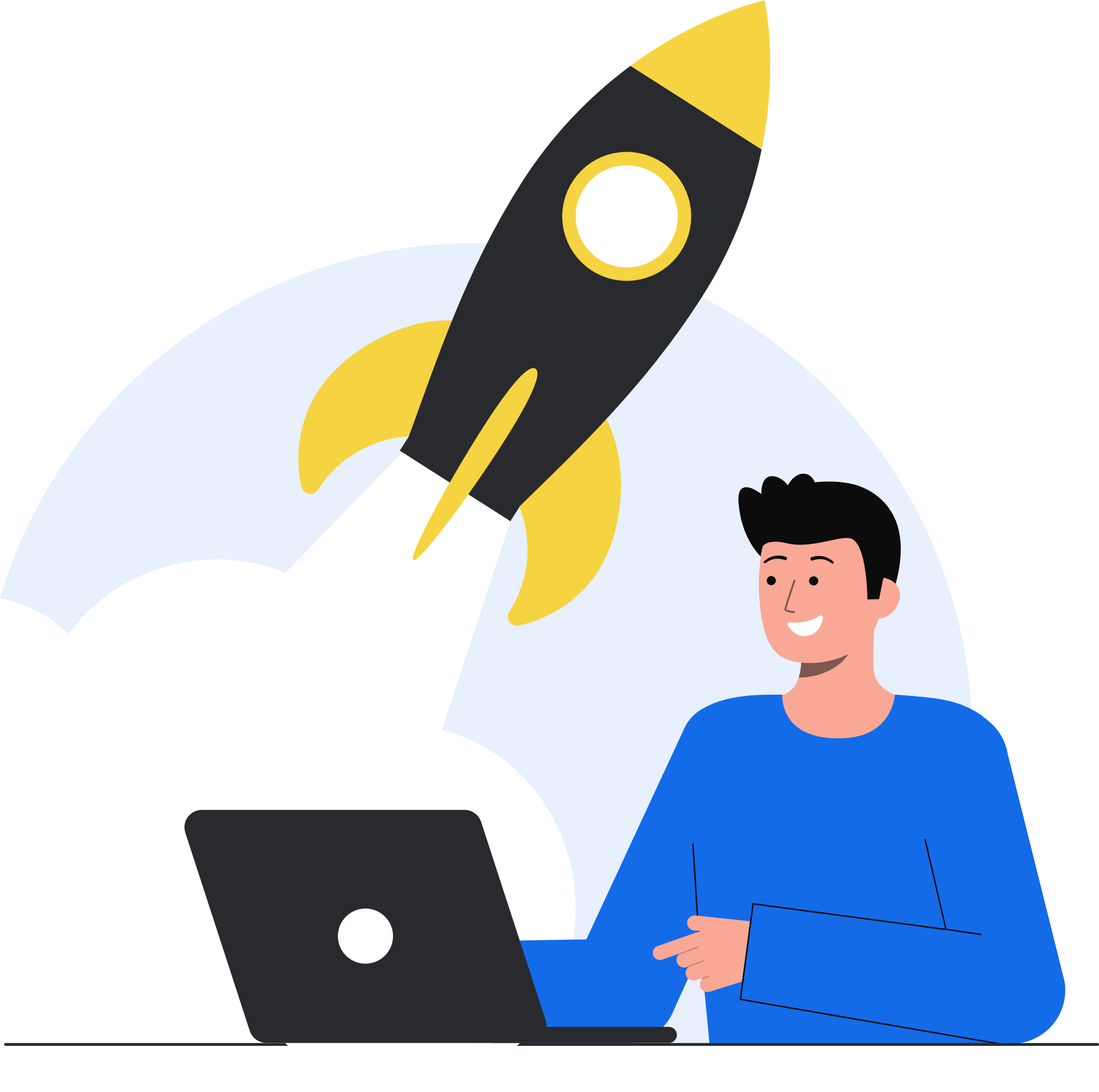 营销组
营销额：5600万元
第二季度营销情况
MARKETING IN THE SECOND QUARTER
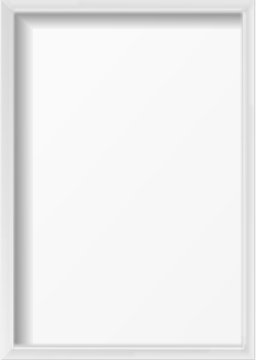 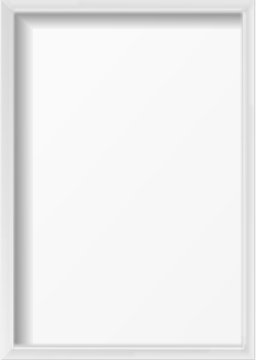 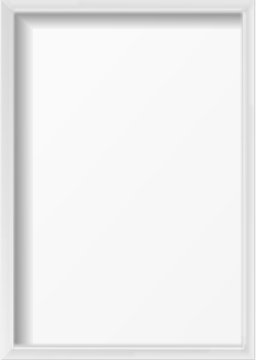 NO.1
NO.2
NO.3
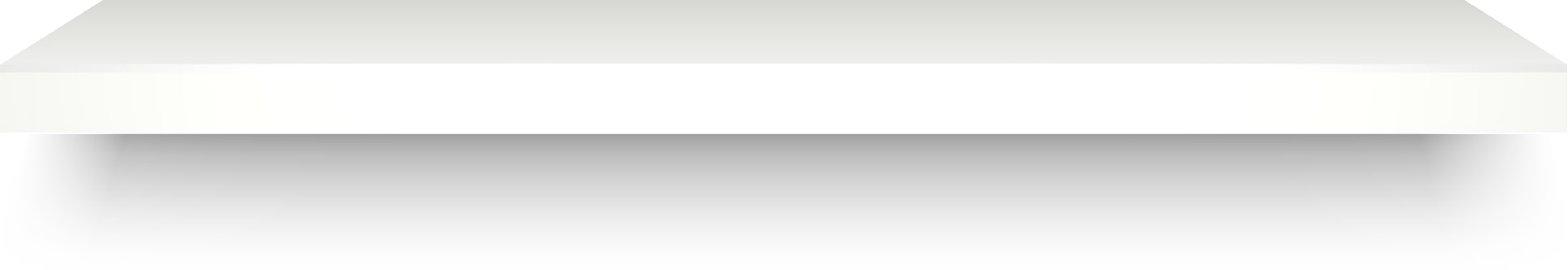 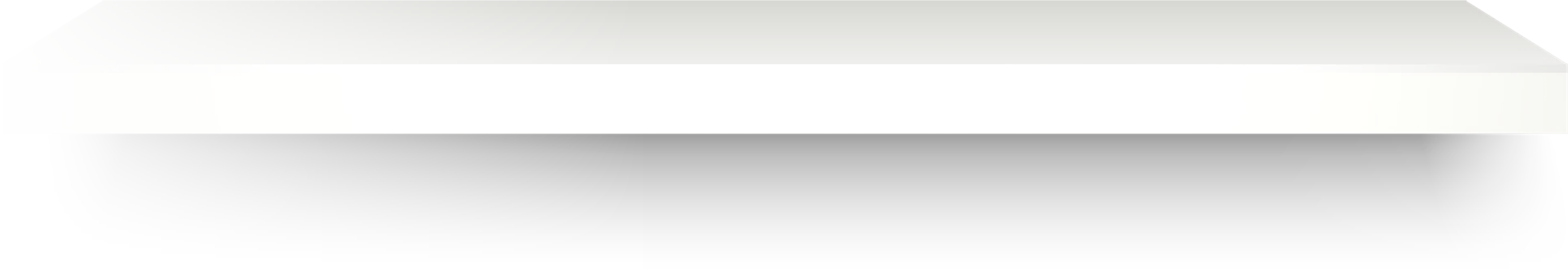 营销组
推广组
运营组
5000元
3000元
2000元
奖金
奖金
奖金
第二季度营销情况
MARKETING IN THE SECOND QUARTER
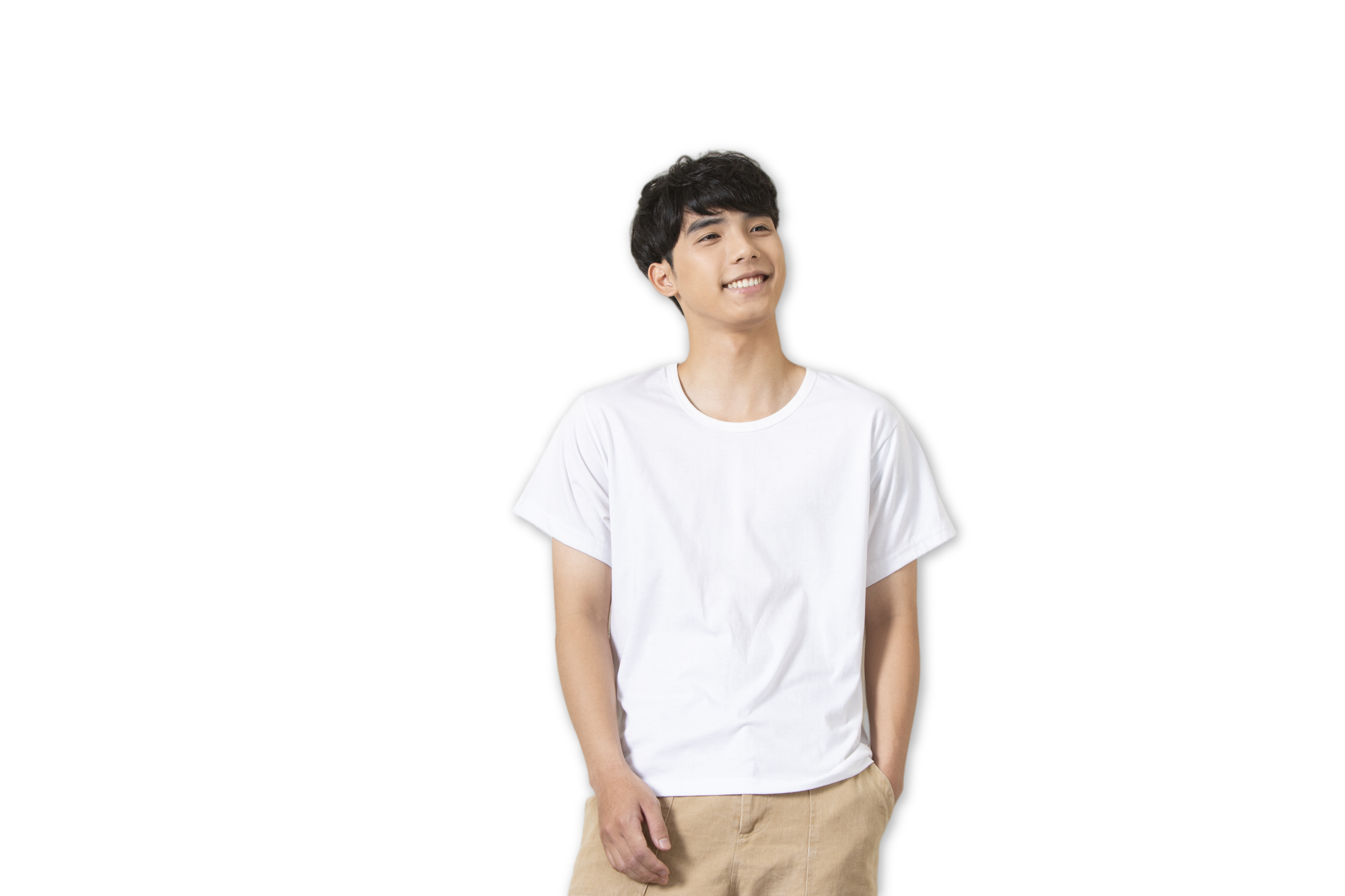 最佳销售奖
张三
第二季度
职务：虎扑新媒体运营组组长
毕业院校：XX大学
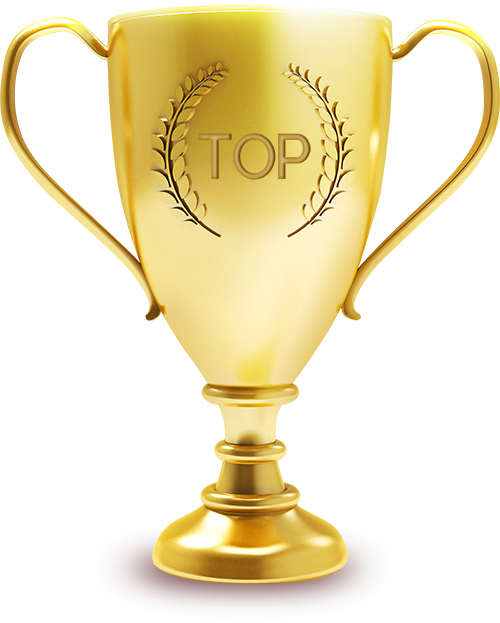 个人经历：已连续两年获得年度最佳先进个人
座右铭：但行好事，莫问前程
PART FOUR
具体推广措施
抖音
快手
SPECIFIC PROMOTION MEASURES
小红书
具体推广措施
SPECIFIC PROMOTION MEASURES
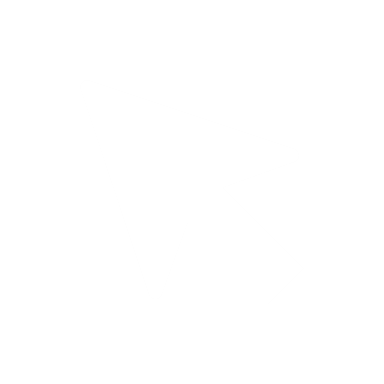 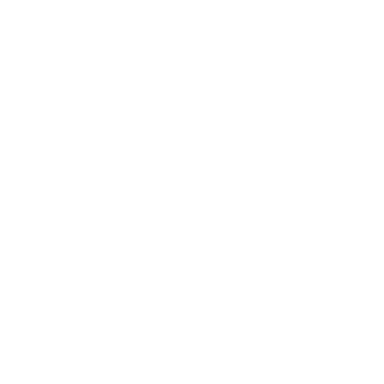 多元用户
精准触达
在大流量新媒体平台推广本公司产品，使用户多元化阅读
制定9大定向维度，张贴标签，使用户可以从多维角度搜索
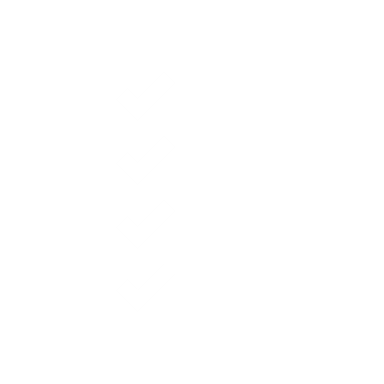 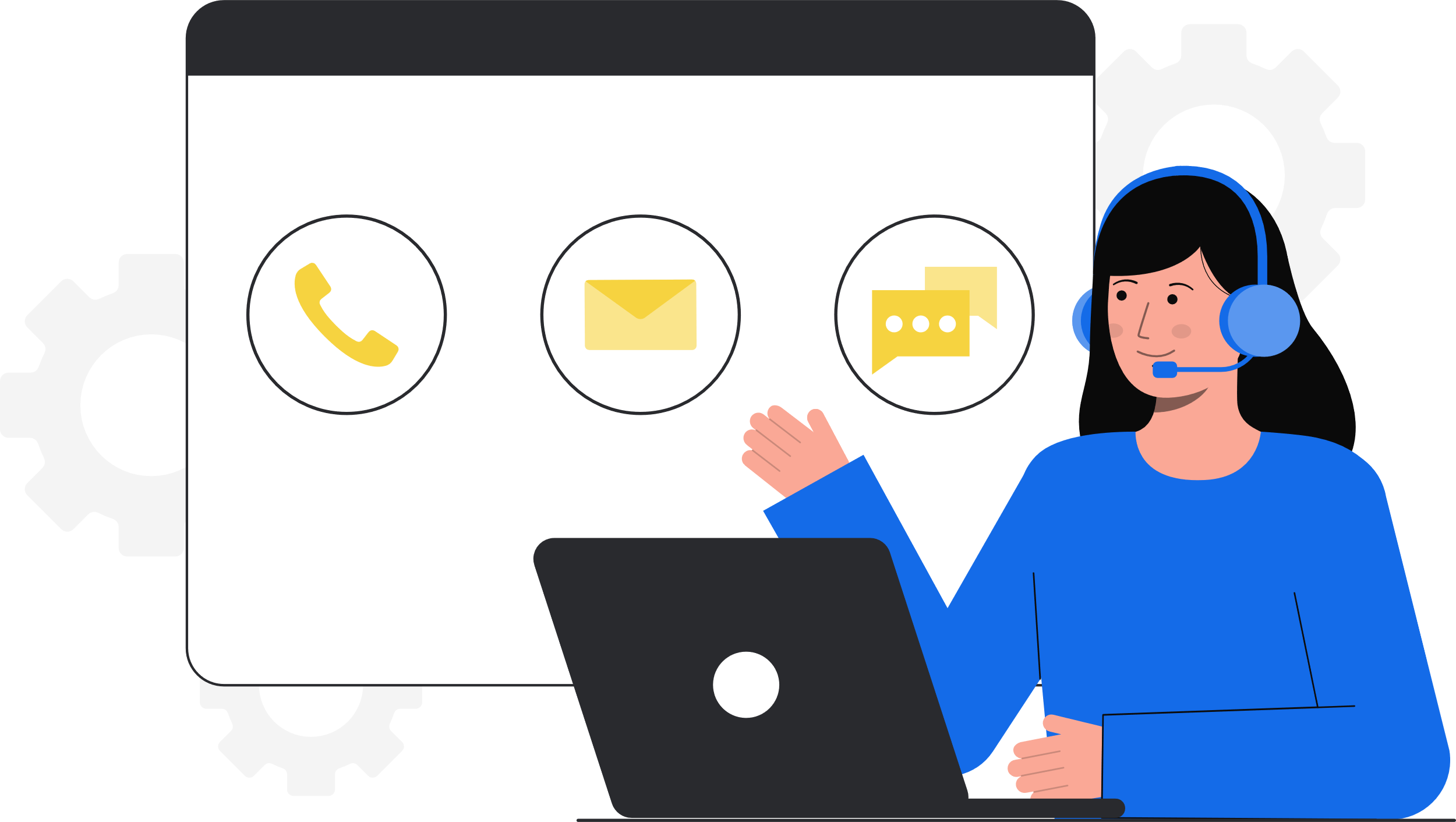 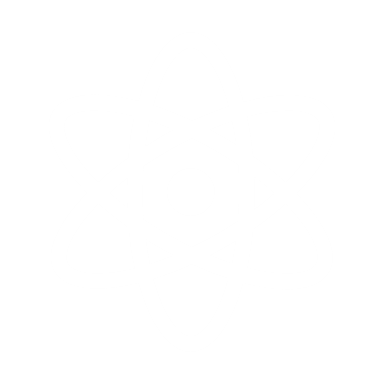 高效转化
投放保障
新媒体的推广流量经费相对昂贵，应避免没有必要的推广
使用多种推广计费方式，承担广告投放风险，保证公司的资金流通
具体推广措施
SPECIFIC PROMOTION MEASURES
制定推广主题
精准传播平台
制定主题让产品信息通过与用户的需求结合，将信息转化成价值
新媒体与传统媒体一样，都存在目标受众和大众受众，不同受众应对应不同的推广方式
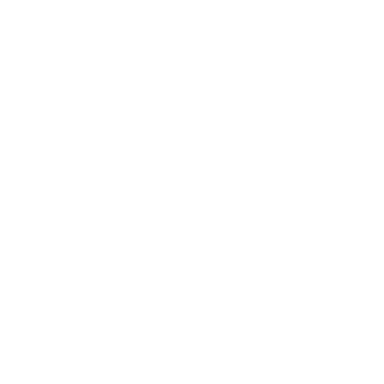 找准市场切合点
多样表现形式
与品类相关的产品和服务层出不穷，多种形式的挖掘和完整传播市场切合点是推广的关键
精准掌握针对社会不同传播对象的信息要素，以图像，文字，视频的形式集中通过产品，服务等多维形式呈现
PART FIVE
未来展望
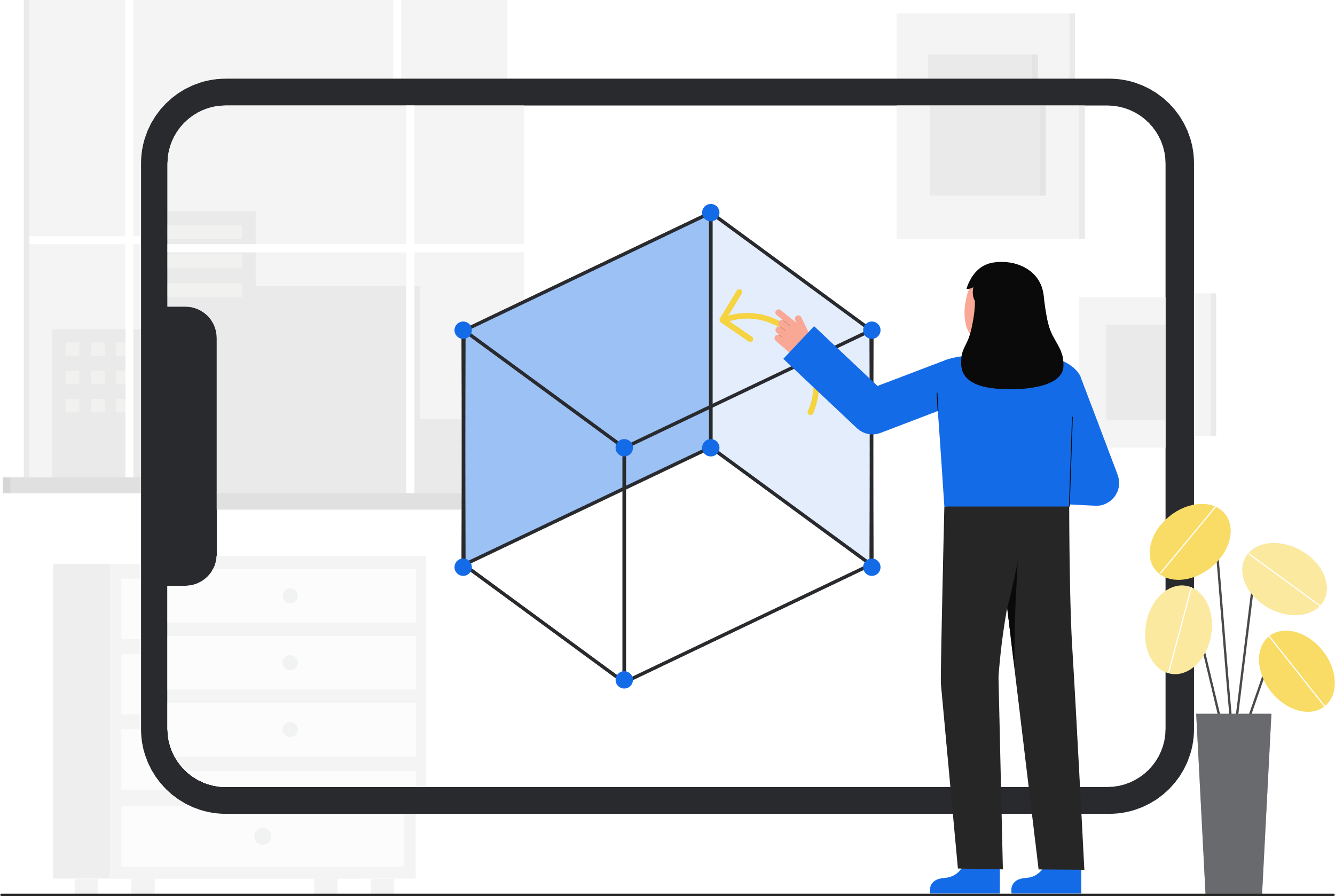 TOWARD THE FUTURE
未来展望
TOWARD THE FUTURE
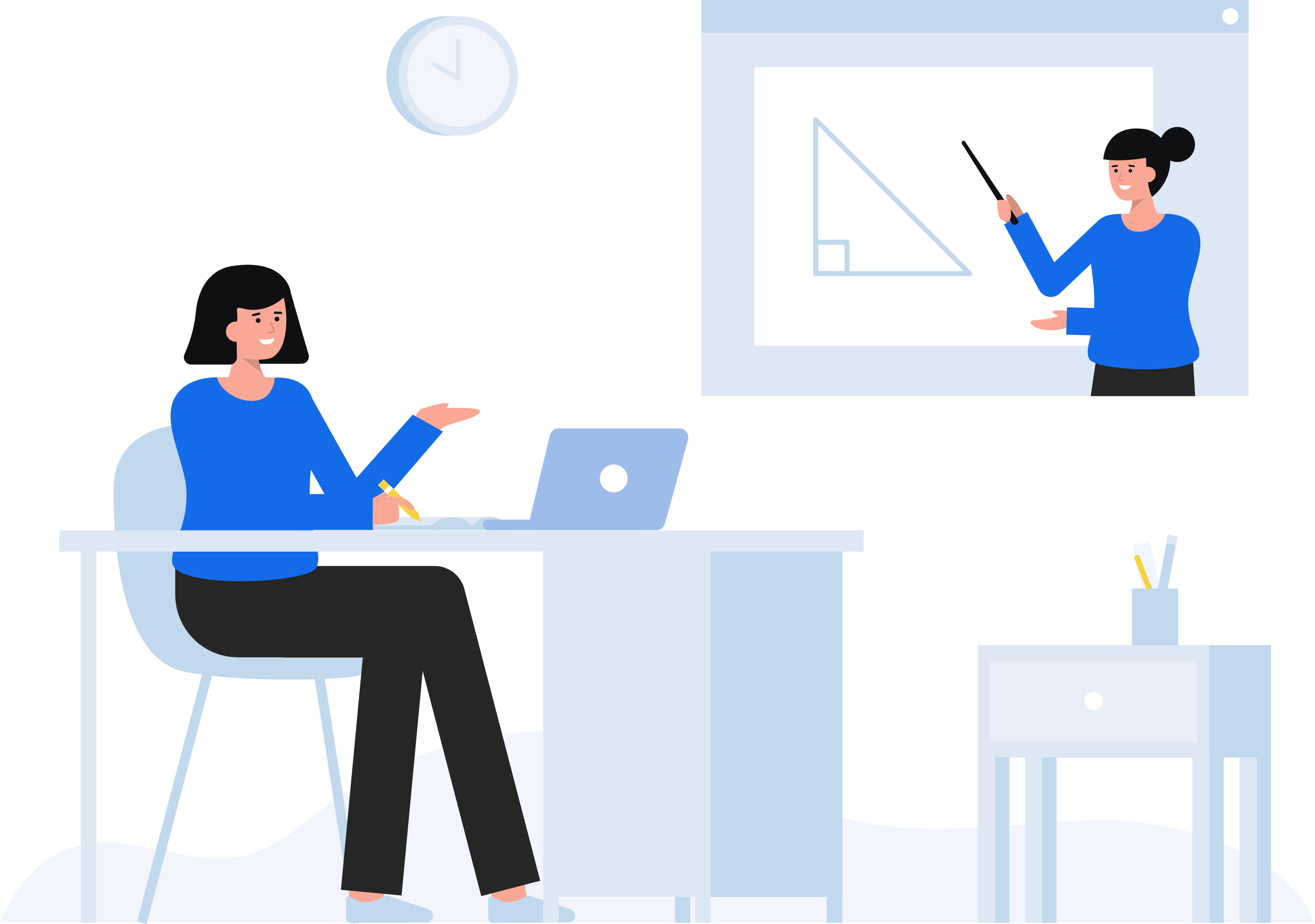 推广组
PROMOTE GROUP
回首过去，我们思绪纷飞，感慨万千；立足今日，我们胸有成竹，信心百倍；展望未来，我们引吭高歌，一路欢笑
在接下来的日子里我们组会继续努力，为了虎扑的发展我们竭尽全力拼搏，争取在下一年的排名中更上一层楼
未来展望
TOWARD THE FUTURE
组长
公司
营销组
回顾上一季度，我们组在整体的营销中取得了第三的排名，我们组继续努力，争取在下一季度的排名中更上一层楼
从上一季度的销售情况看营销组排名第三，很优秀，值得鼓励，希望你们组在接下来的日子里继续保持
MARKETING GROUP
成员
整体
作为一名组员，在做好自己本职工作的同时，还应该积极的协助好组长，公司做好我们整体的事
我们文化传媒有限公司，在上一季度的营销情况从整体来看还是很可观的，这些成就离不开我们整体的努力
未来展望
TOWARD THE FUTURE
运营组
OPERATION
小组成员
协调办公
行动方面
作为小组长尽自己的努力，为了本组的发展，为了公司的发展，尽可能地协调好小组成员之间的合作
众所周知，在效率为王的时代里，“用最少的时间创造最大的价值“所以应该继续加强培训小组之间的协调能力
给自己时间，不要焦急，一步一步来，一日一日过，只要我们不断砥砺前行的行动，时间会告诉我们答案的
未来展望
TOWARD THE FUTURE
文化传媒有限公司近期和远期规划
NEAR
FORWARD
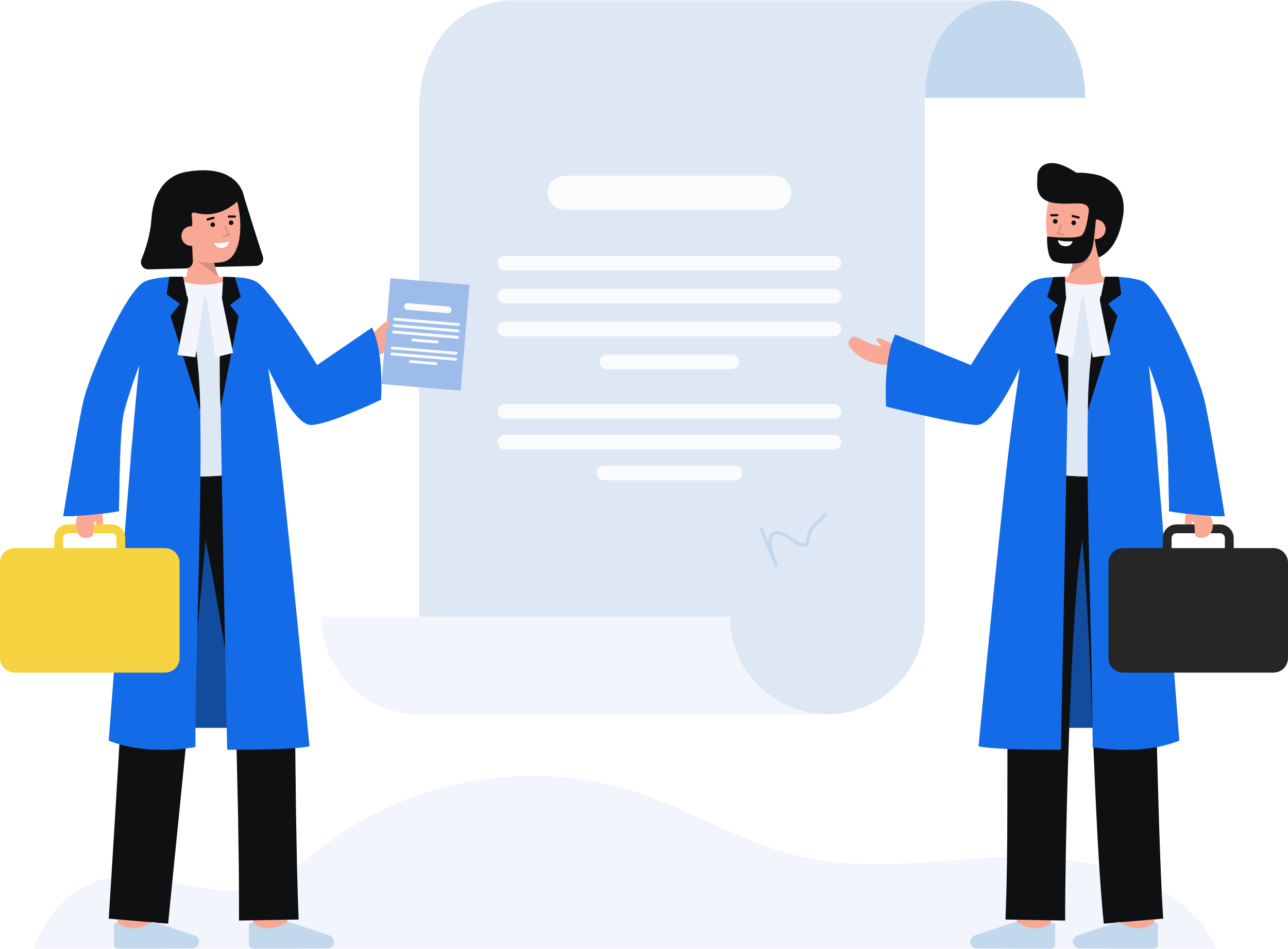 近期规划
远期规划
在1-3个月内实现销售额的快速增长，增强客户粘性，对公司的满意度
在三至五年内成为新上市公司中最有竞争力的传媒公司，力争上游
未来展望
TOWARD THE FUTURE
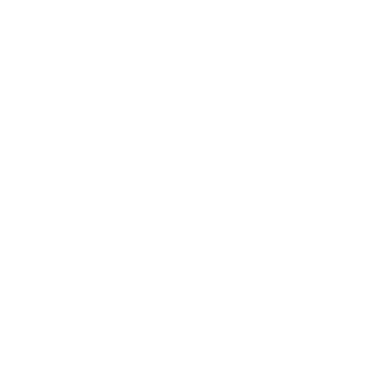 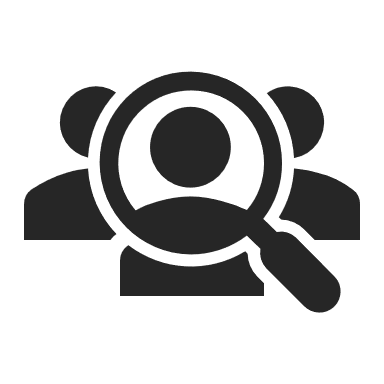 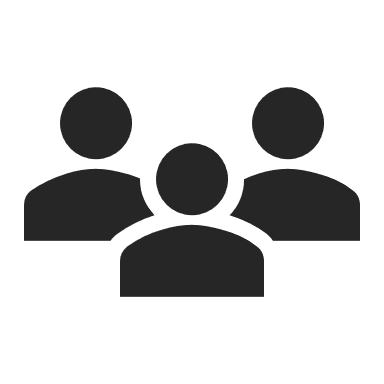 员工
客户
公司
在今年年底预计锁定15位“精准客户”不求服务最好，只求更好
作为员工与客户之间共同的重要枢纽，应起到良好的“润滑剂”的作用
培养15名“精准员工”为公司的未来发展做完备的保障
联系我们
CONTACT US
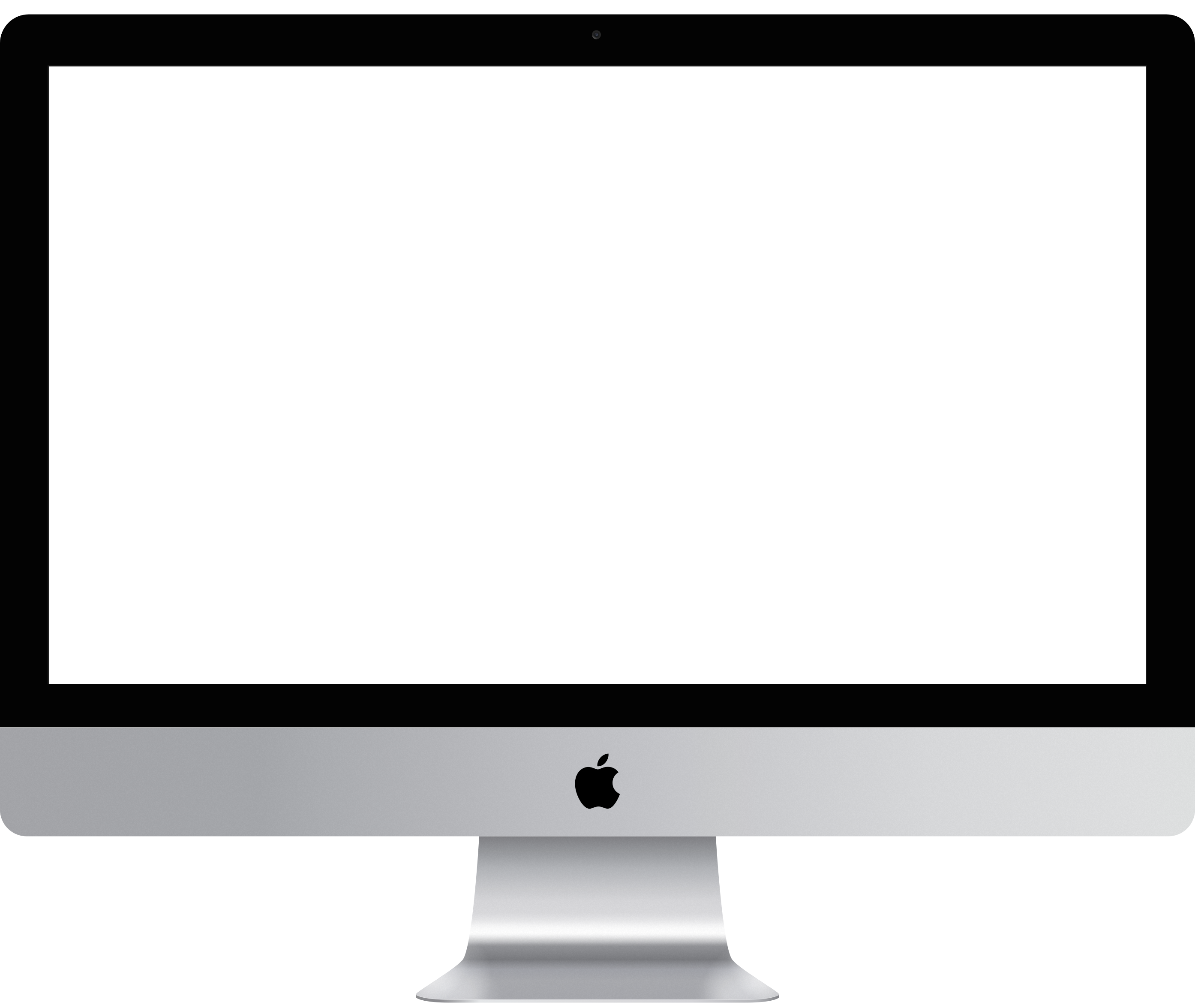 业务经理
合作共赢
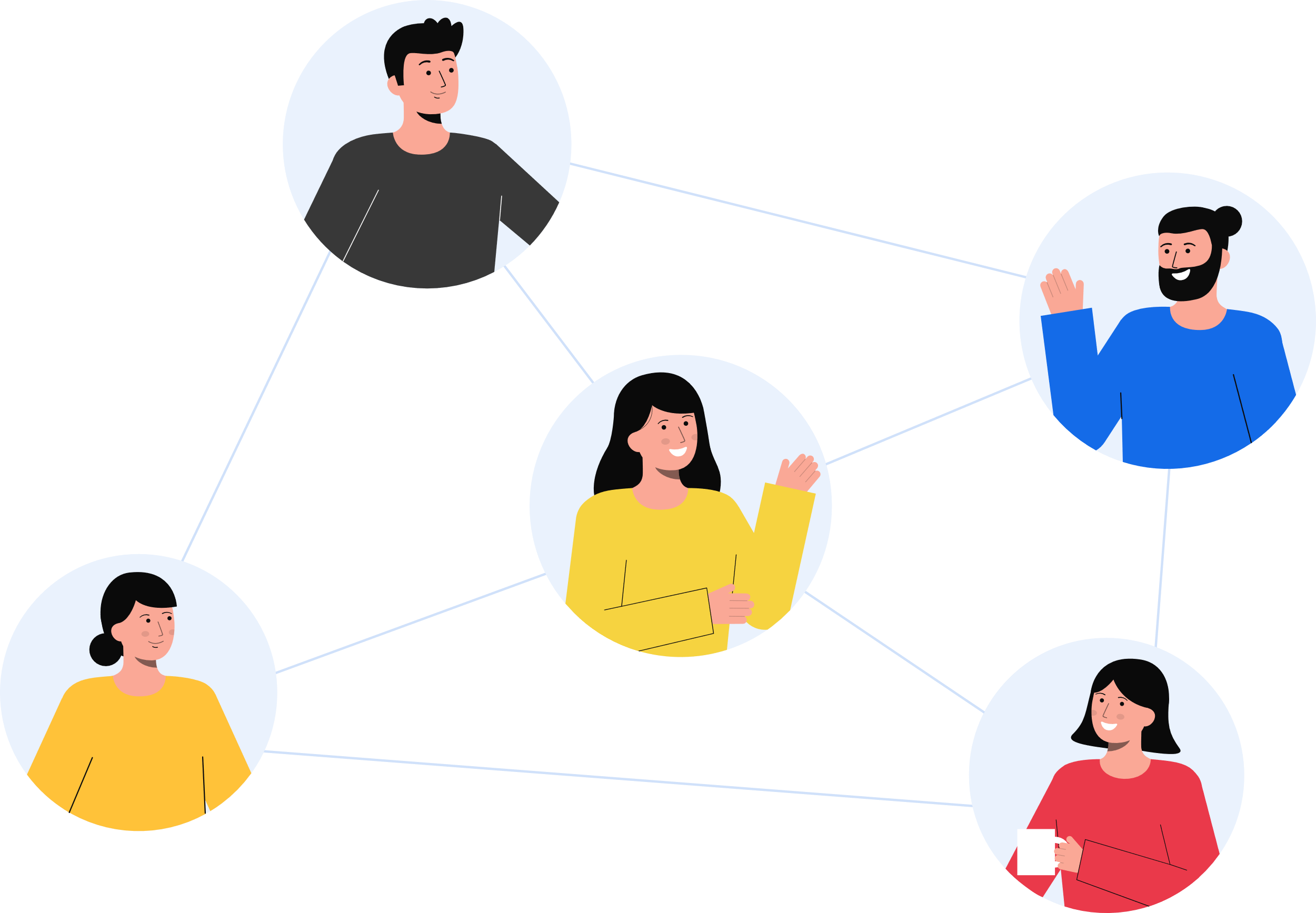 ZHANG SAN
张三
win-win cooperation
联系电话
888-8888-8888
官方网址
WWW.OFFICEPIUS.COM
感谢聆听
THANKYOU FOR YOUR LISTING
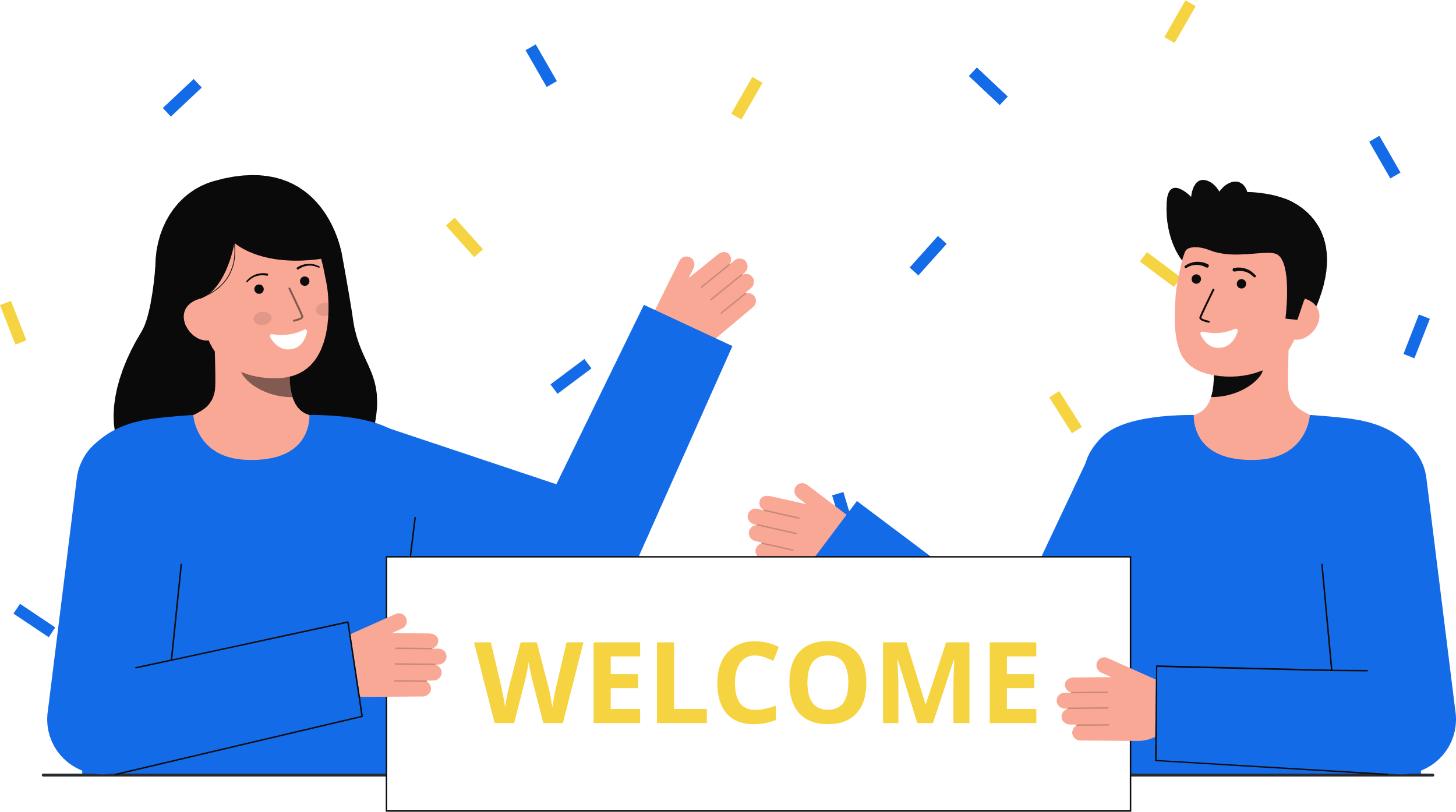 THANKYOU
OfficePLUS.cn
标注
字体使用


行距

素材

声明



作者
中文 微软雅黑
英文 Arail

标题 1.0
正文 1.3
freepik.com

本网站所提供的任何信息内容（包括但不限于 PPT 模板、Word 文档、Excel 图表、图片素材等）均受《中华人民共和国著作权法》、《信息网络传播权保护条例》及其他适用的法律法规的保护，未经权利人书面明确授权，信息内容的任何部分(包括图片或图表)不得被全部或部分的复制、传播、销售，否则将承担法律责任。

康智通